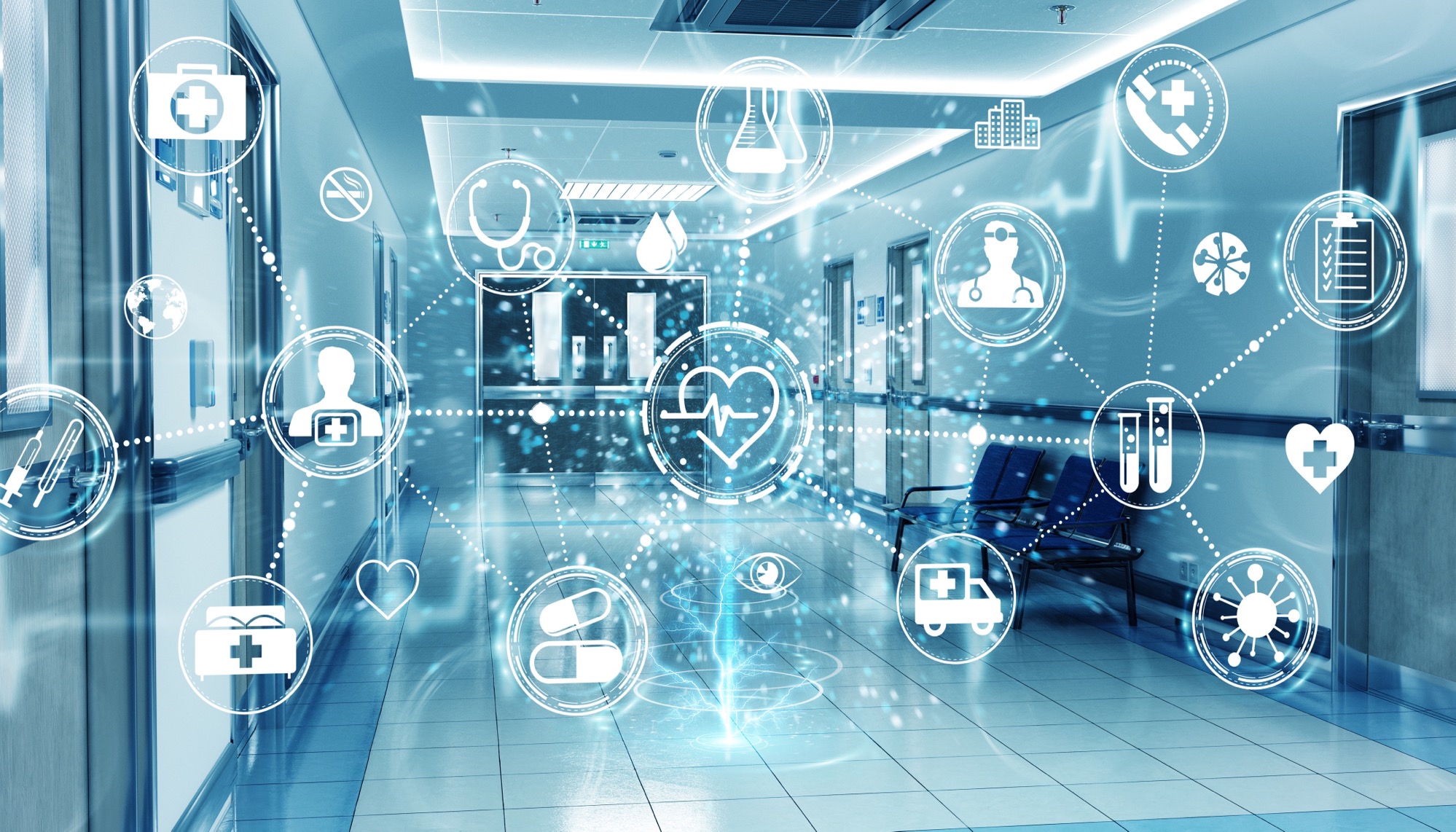 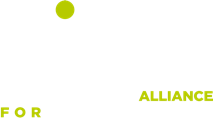 POINT HEBDOMADAIRE DE LA  COMMISSION SMART HOSPITALOrdre du jour du 6 septembre 2024
ORDRE DU JOUR
Pour la fin de l’année : 
Concrétiser notre partenariat avec l’ANAP avec deux livrables :
Argumenter le lot numérique d’Oscimes avec la GTB comme cas d’école _ cible : 31 octobre
Co-produire une note sur la géolocalisation (demande récente de Gery) _ cible 30 septembre
Plénière deuxième semestre
Hébergée par Orange sur Paris ou proche banlieue
Date initiale prévue le 5 novembre à modifier pour cause de doublon avec un autre évènement SBA
Préparation du R2S4Care V2 _ janvier 2025
Voir diapo  suivante
Agenda
PROGRAMME DE TRAVAIL _ Fin 2024
Préparer une V2 du R2S4Care
Introduire la 5G dans le chapitre connectivité
Introduire l’IOT dans le chapitre architecture réseau
Mettre à jour le chapitre « Sécurité Numérique » avec la mise en œuvre de la NIS2 et des recommandations ANSSI
Réviser le paragraphe « Qualité environnementale » dans le chapitre « Management Responsable »
Réviser 3 fiches du chapitre « Services) :
Plateforme de suivi énergétique : impact des décrets tertiaire et BACS, ...
Plateforme de pilotage du bâtiment : développer le business case du BIS et du BOS dans 	l’exploitation/maintenance du bâtiment, intégrer l’impact de l’article 35 de la loi « Climat et résilience
Géolocalisation
3
Ordre du jour
Restitution de nos travaux à l’ANAP représentée par Gery DIVRY
Le lot numérique OSCIMES _ La GTB comme cas d’école
Le projet GTB suivant l’approche méthodologique proposée par Jérémy
Couverture Lot Numérique Base OSCIMES ANAP - SBA 2024-06-28.xlsx
AGENDA de la commission
Suspension des travaux : 12 juillet au vendredi 6 septembre 2024
13 septembre _ AIA _ Projet Santé/Urbanisme et Architecture
30 septembre _ Livrable en coproduction pour la géolocalisation
27 septembre _ Jacques Guigui _ Livre blanc AMO
18 octobre _ Pr Antoine Durrbach – APHP _ le point de vue d’un praticien
31 octobre_ Livrable 1 pour le lot numérique ANAP
Promotion _ RENCONTRE
RESAH _ le 26 septembre 2024
CHU Grenoble _ Mme Sorentino _ date ?
CHU Montpellier _ Géolocalisation _ MM. Millon et Terral
FIN
7